МБОУ Туруханская СШ №1
Методический день «Функциональная грамотность обучающихся как условие их успешности  в практической деятельности и при взаимодействии с социумом в современном обществе»
Формы взаимодействия  во время методического дня
Слушаем с пониманием
Задаем вопросы на понимание ,     уточнение, дополнение
Распределяем роли в групповой работе
Соблюдаем время, выделенное  на работу
Задачи и векторы развития краевого образования
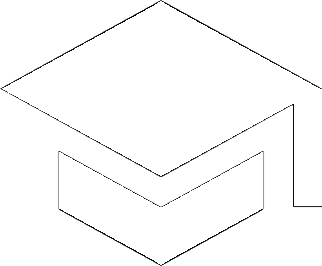 ВЕКТОРЫ РАЗВИТИЯ ШСОКО
Содержание образования
РАСШИРЕНИЕ ПРЕДМЕТА ОЦЕНКИ: ОТ ПРЕДМЕТНЫХ 
РЕЗУЛЬТАТОВ К ФУНКЦИОНАЛЬНОЙ ГРАМОТНОСТИ
2
УДЕРЖАНИЕ ЦИКЛА: «ОЦЕНКА» - «АНАЛИЗ РЕЗУЛЬТАТОВ, ВЫЯВЛЕНИЕ ДЕФИЦИТОВ» - «ПРИНЯТИЕ УПРАВЛЕНЧЕСКИХ РЕШЕНИЙ»
3
ОСОБОЕ ВНИМАНИЕ ВИДАМ ОЦЕНИВАНИЯ: ИТОГОВОЕ, ПРОМЕЖУТОЧНОЕ, ВНЕКЛАССНОЕ, ИНДИВИДУАЛЬНОЕ, САМООЦЕНКА
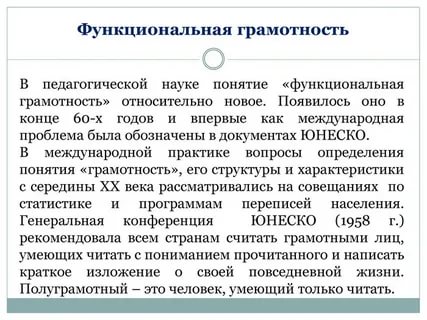 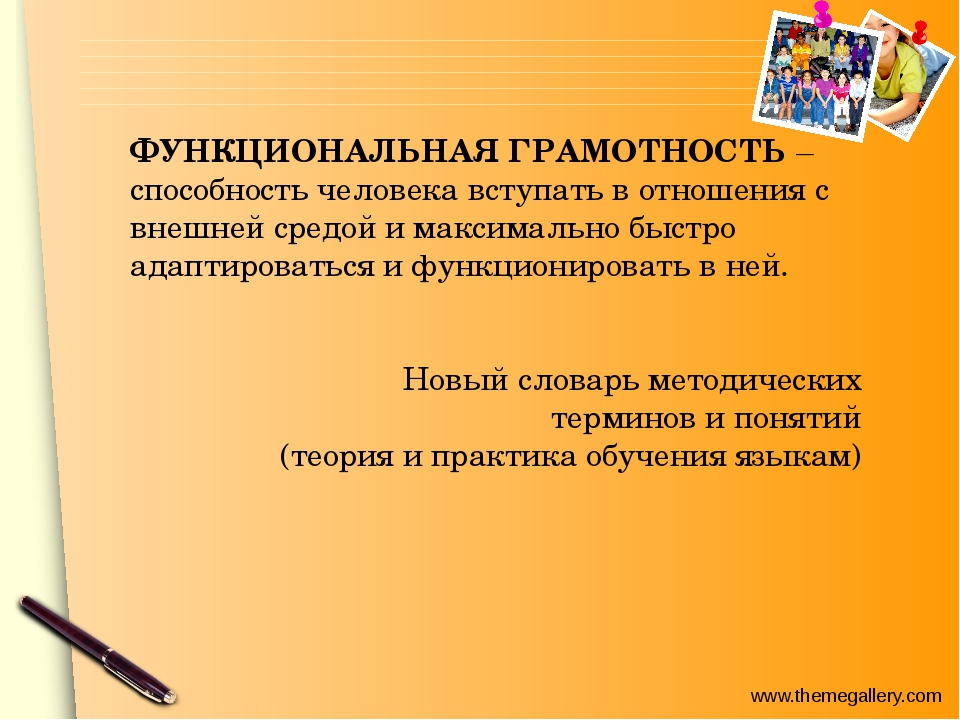 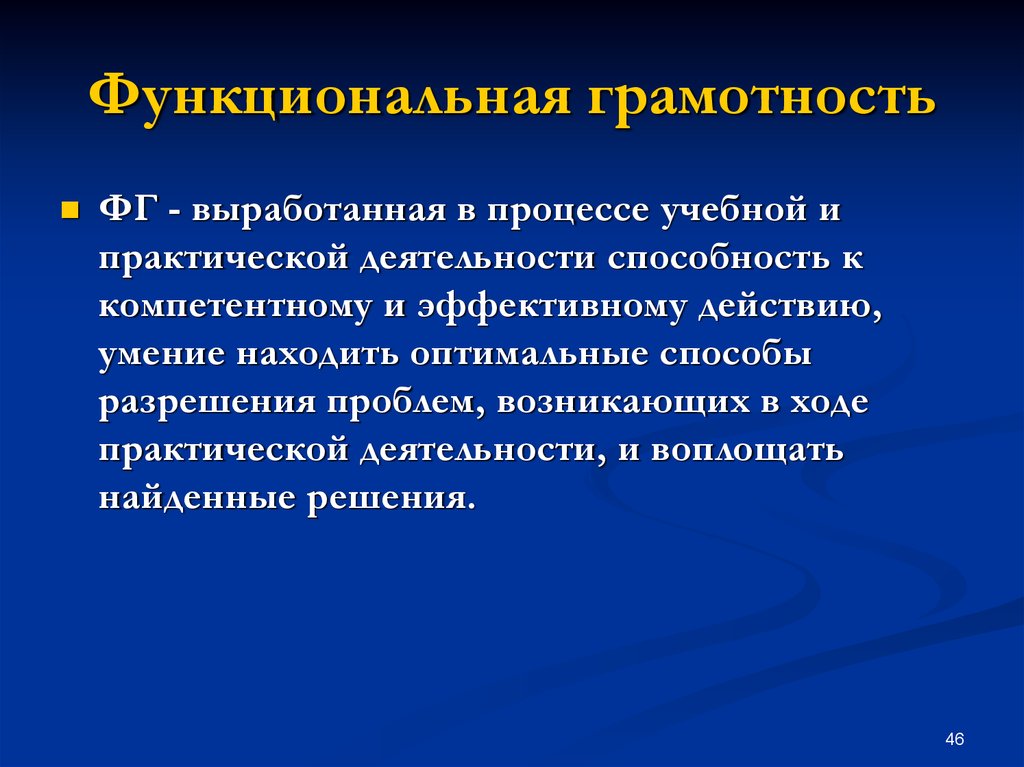 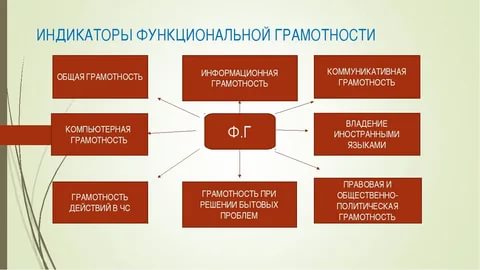 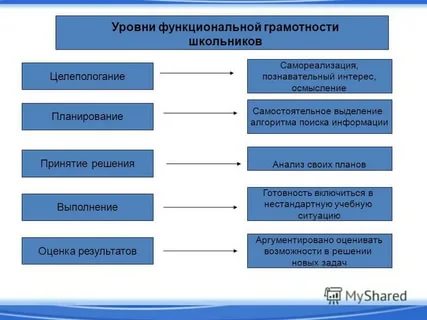 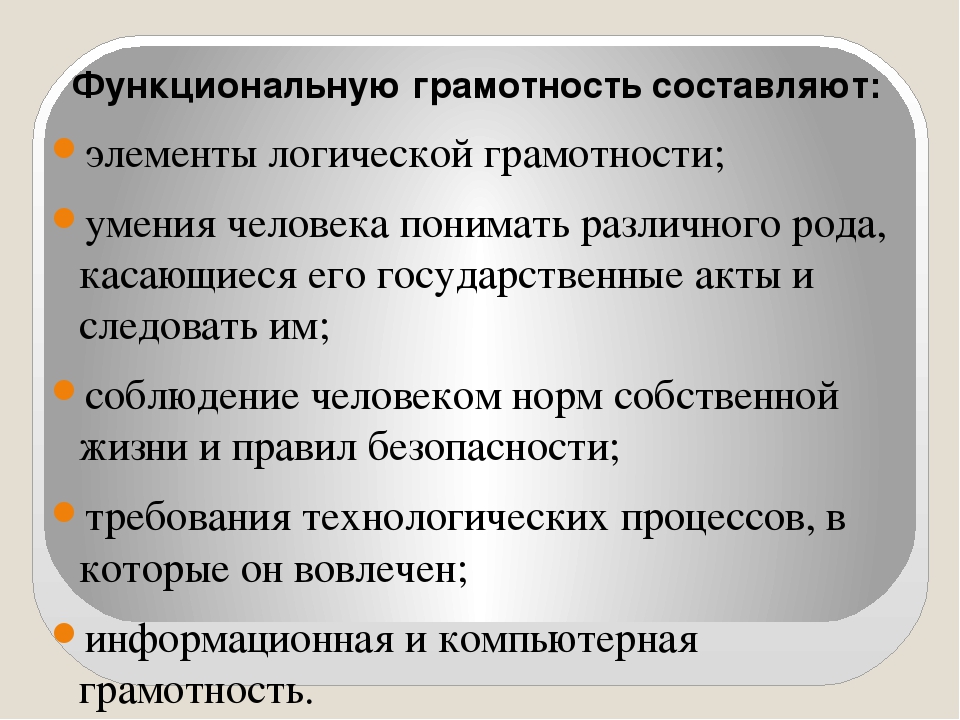 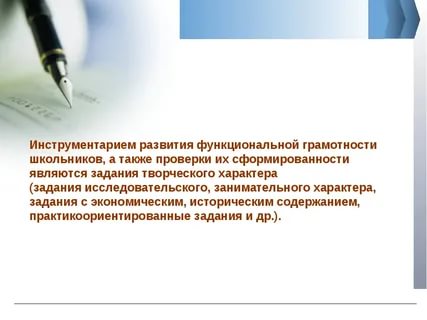 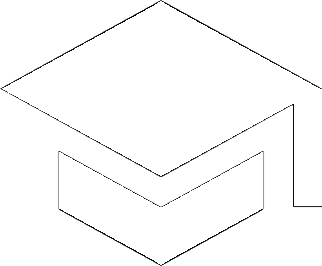 КРАЕВАЯ СИСТЕМА   ДИАГНОСТИКИ ОБРАЗОВАТЕЛЬНЫХ    РЕЗУЛЬТАТОВ
Содержание образования
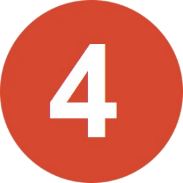 КЛАСС
Регулятивные и коммуникативные умения
Читательская грамотность

     КЛАСС
Читательская грамотность


     КЛАСС
Естественно-научная грамотность
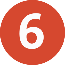 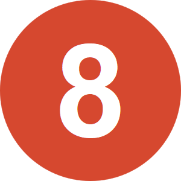 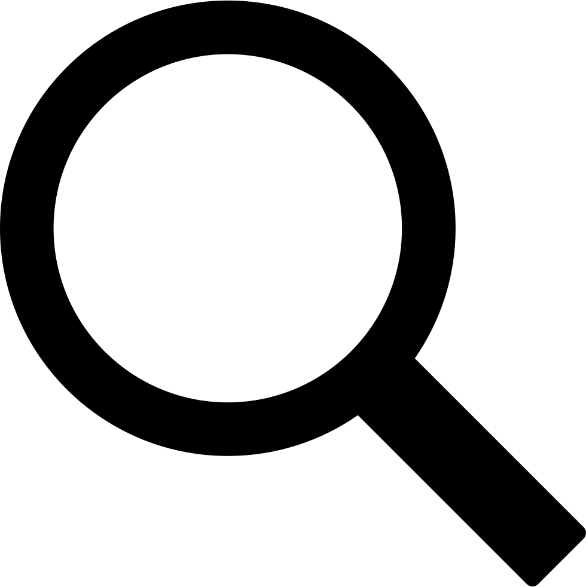 ЕСТЕСТВЕННО-НАУЧНАЯ
ГРАМОТНОСТЬ
8 КЛАСС
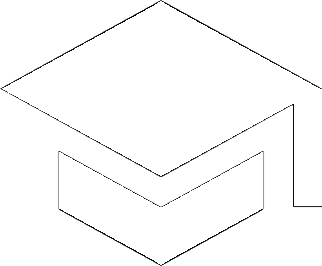 Содержание образования
РЕЗУЛЬТАТЫ 2020
ЧИТАТЕЛЬСКАЯ ГРАМОТНОСТЬ 
 4 КЛАСС
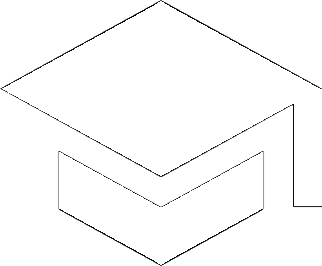 Содержание образования
РЕЗУЛЬТАТЫ 2020
Анализ методического дня
Насколько осознаны  требования к оформлению заданий для обучающихся по основным видам грамотности

Формированию каких  универсальных учебных действий было уделено внимание сегодня

Развитию каких личностных УУД  требуется  особое внимание в дальнейшей методической работе школы 

Насколько вы удовлетворены работой методня
       полностью      частично    не удовлетворен

     Ваши предложения организаторам. Кому скажу «спасибо»